Производная основных элементарных функций. Правила дифференцирования.
Таблица производных основных элементарных функций.
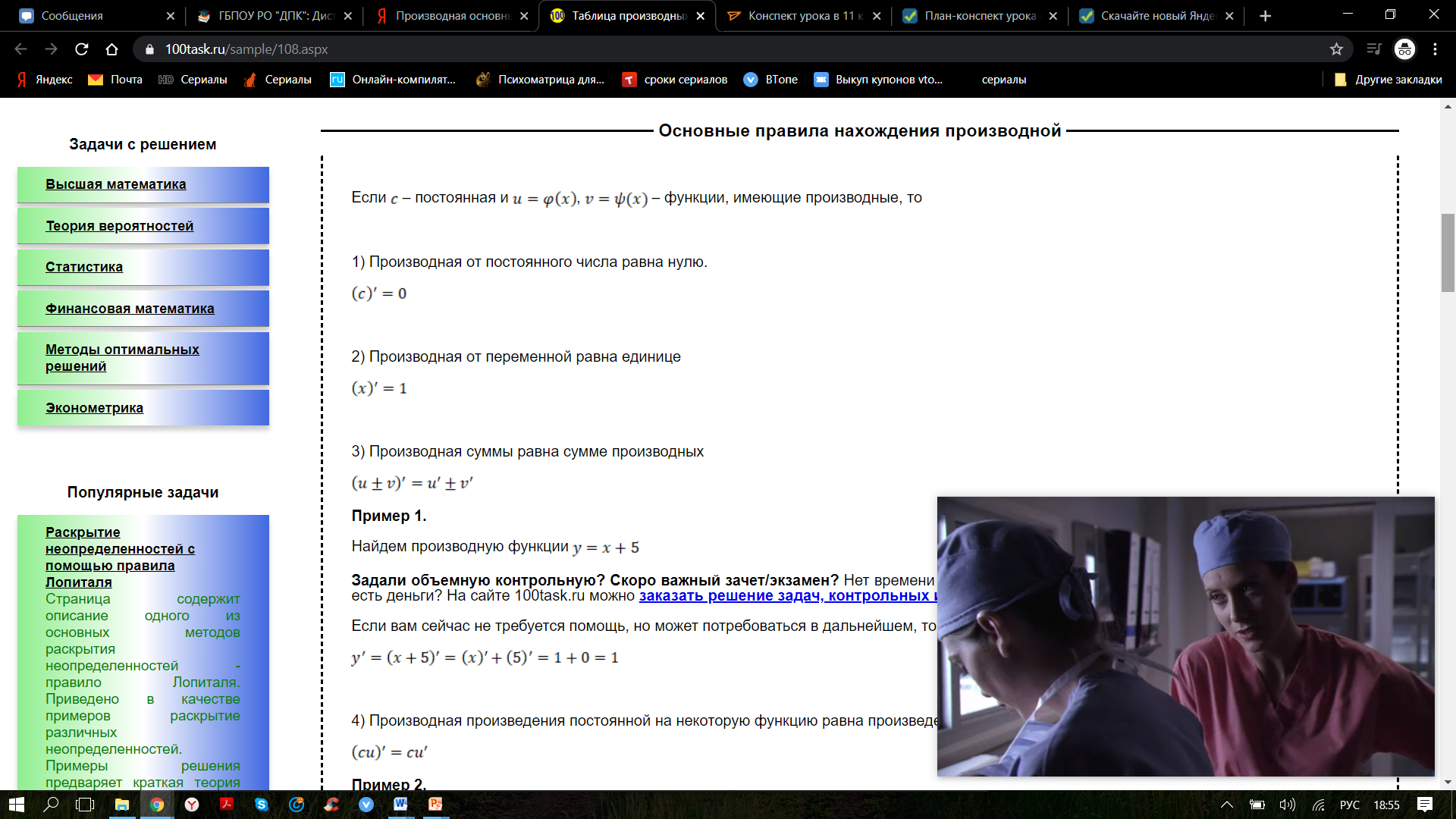 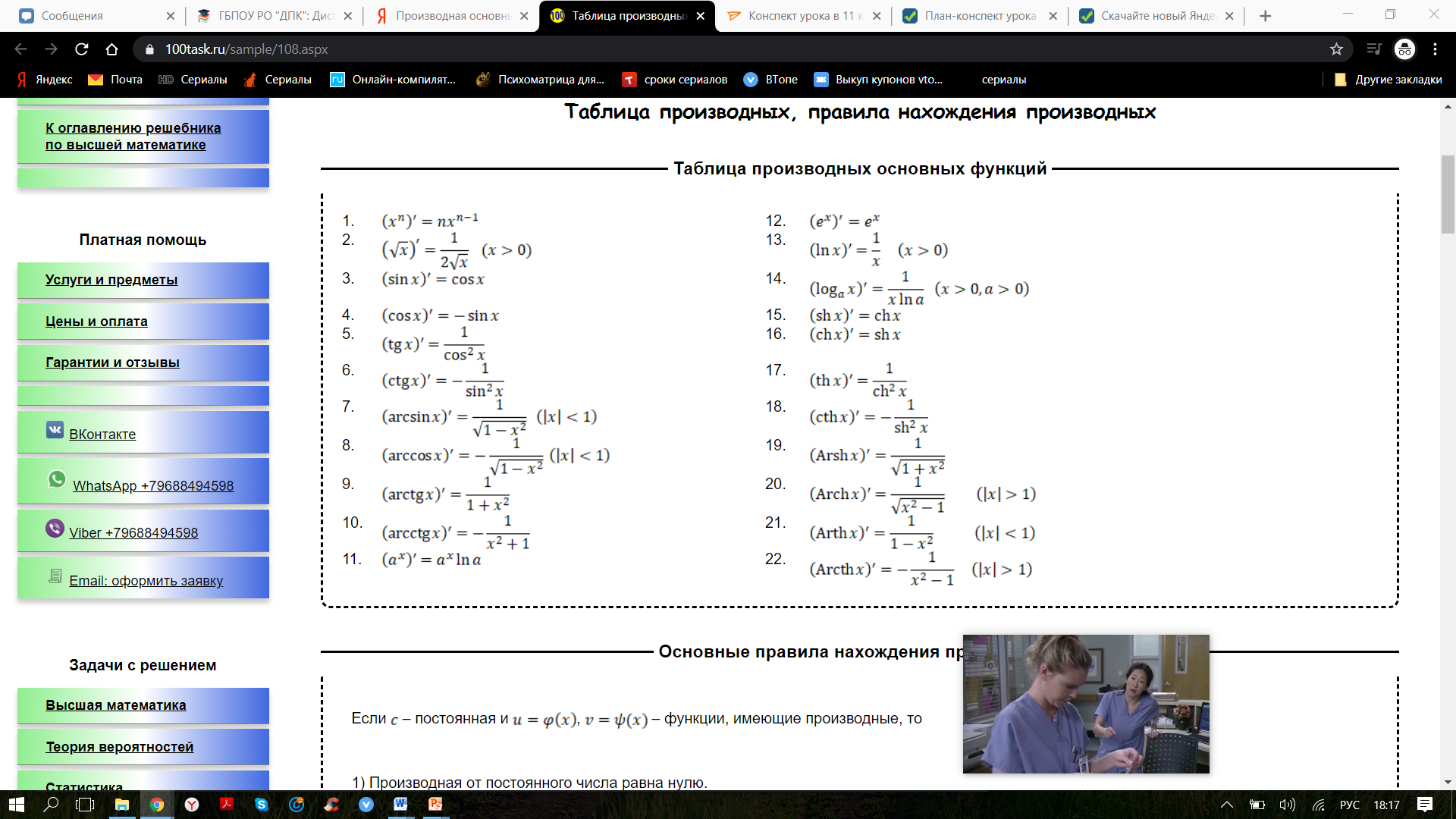 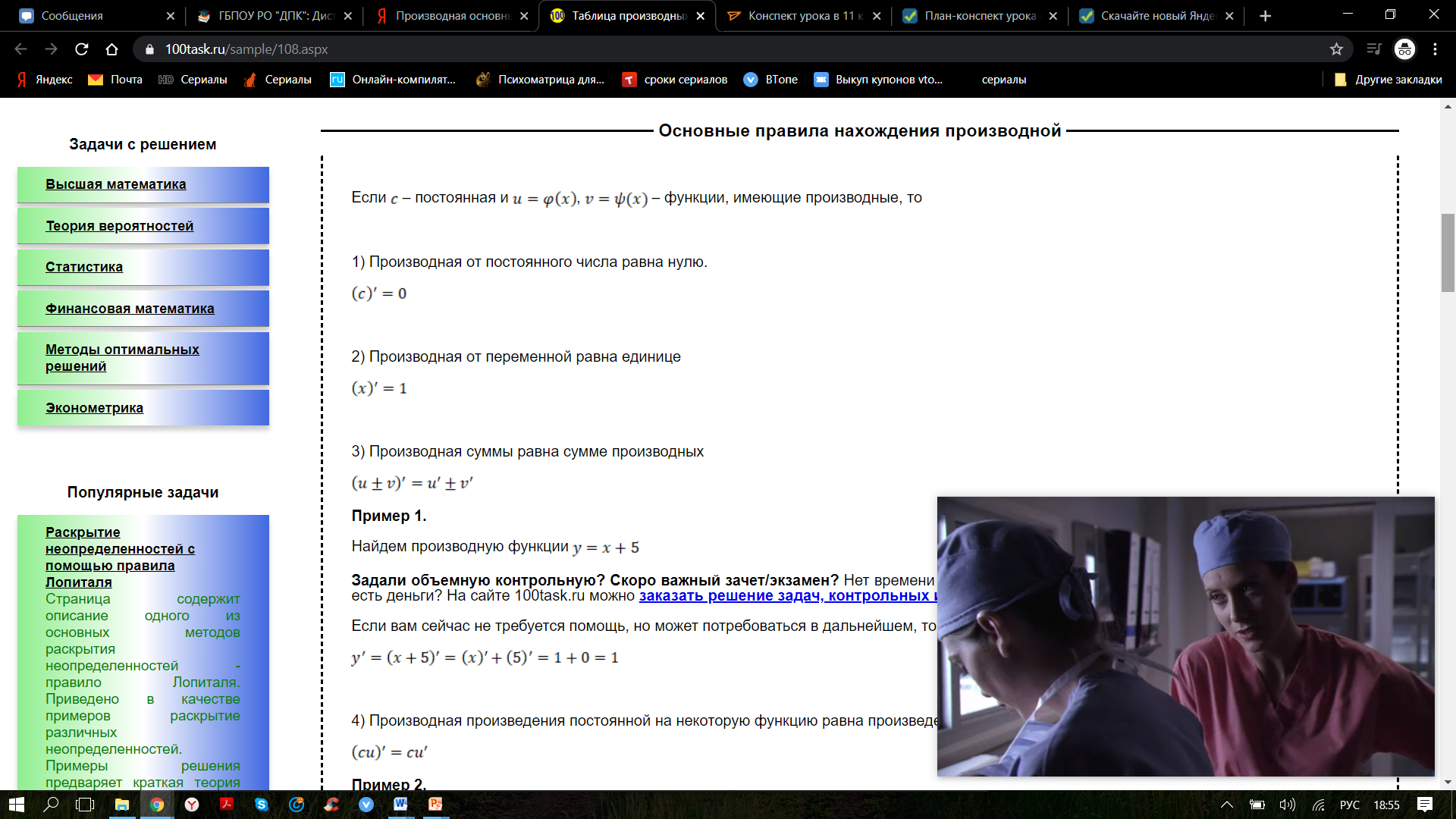 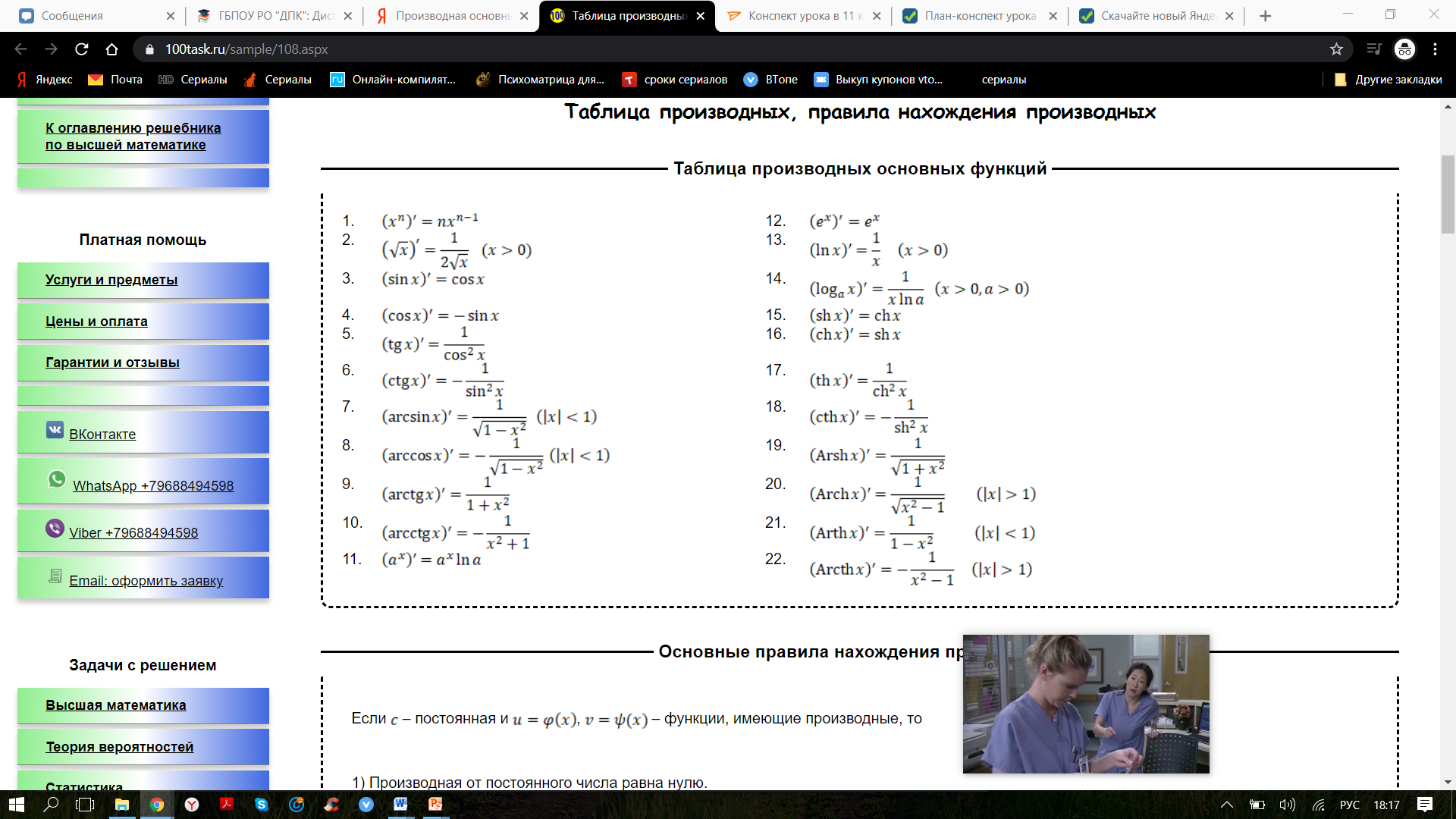 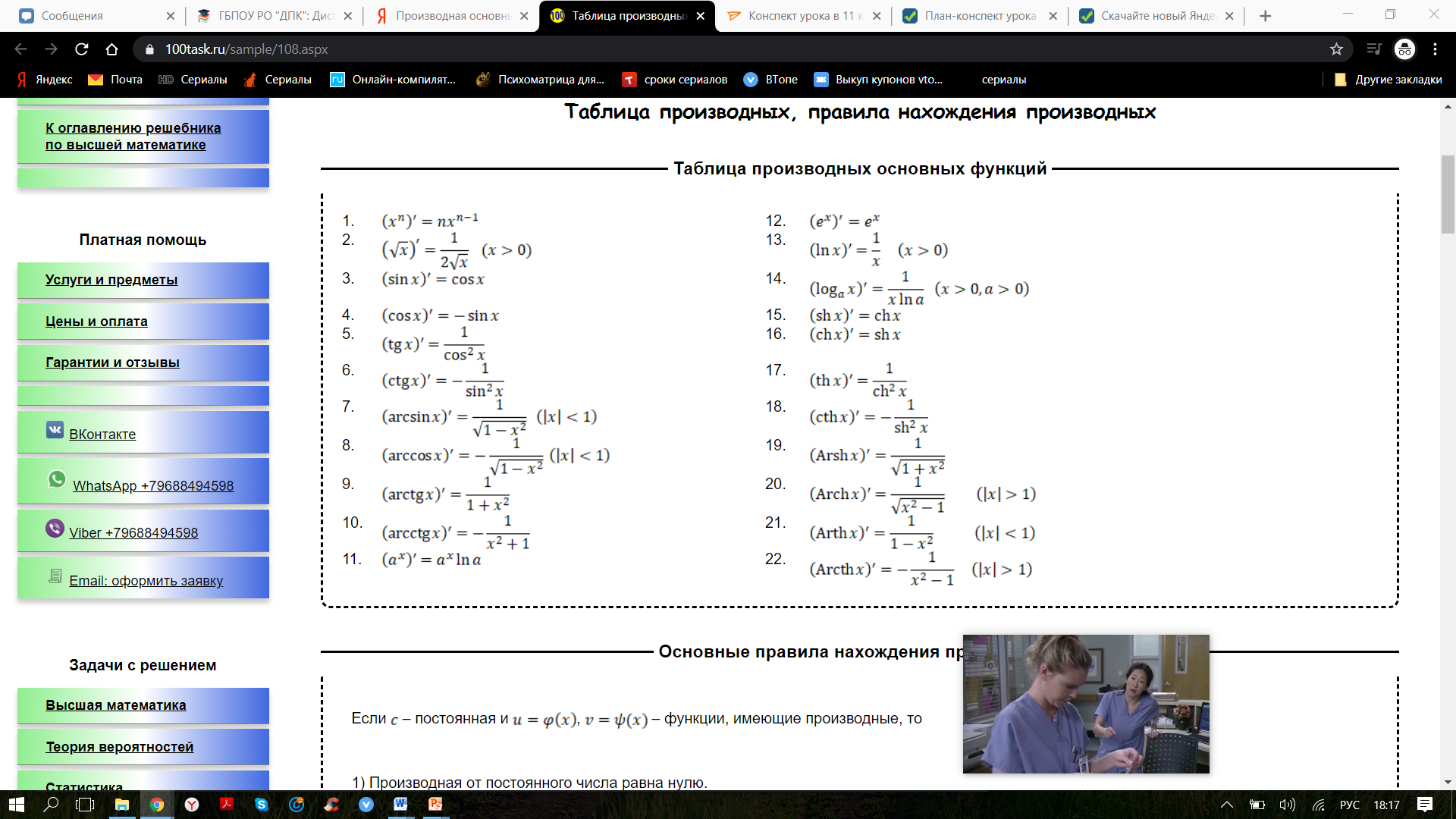 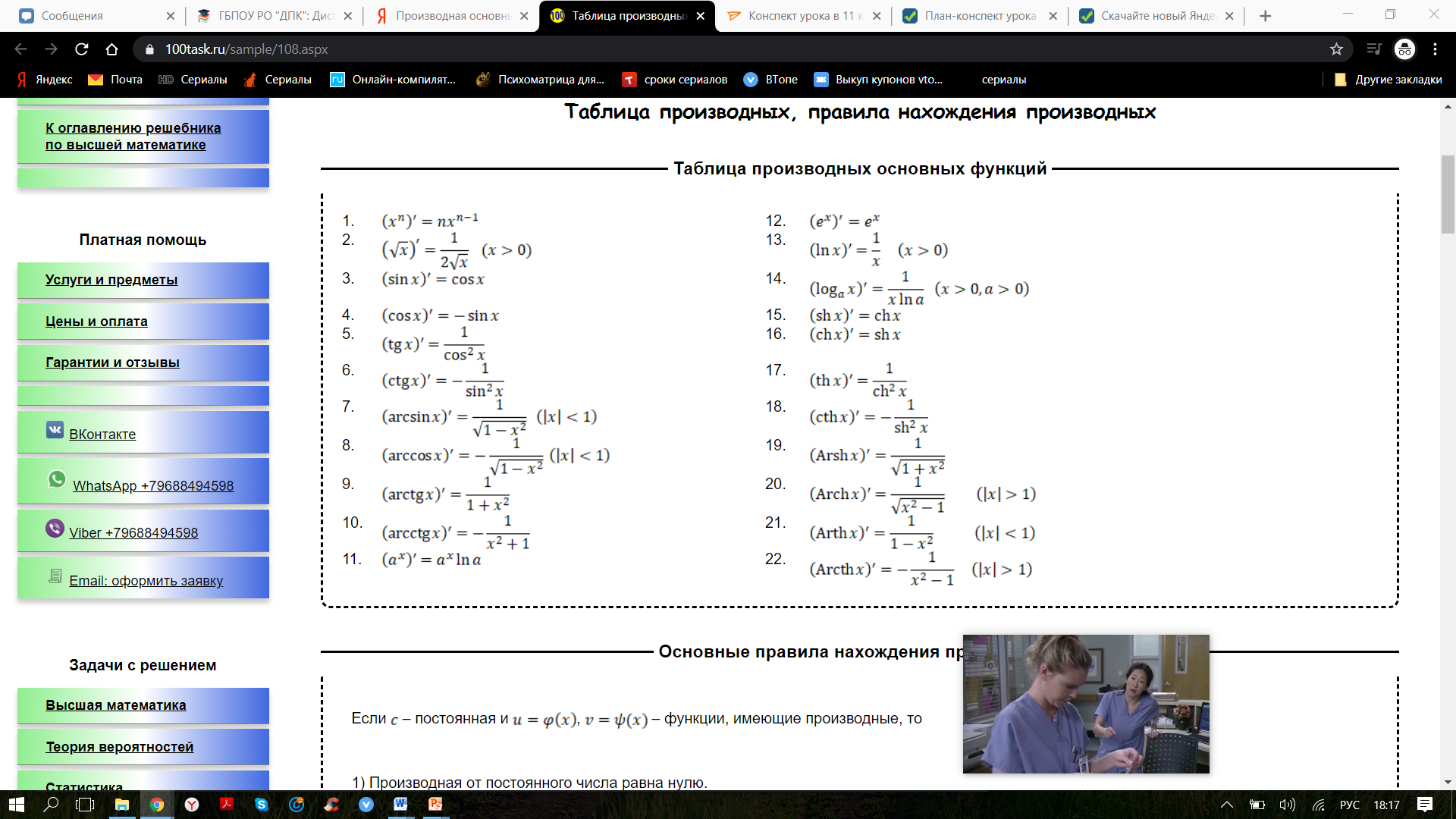 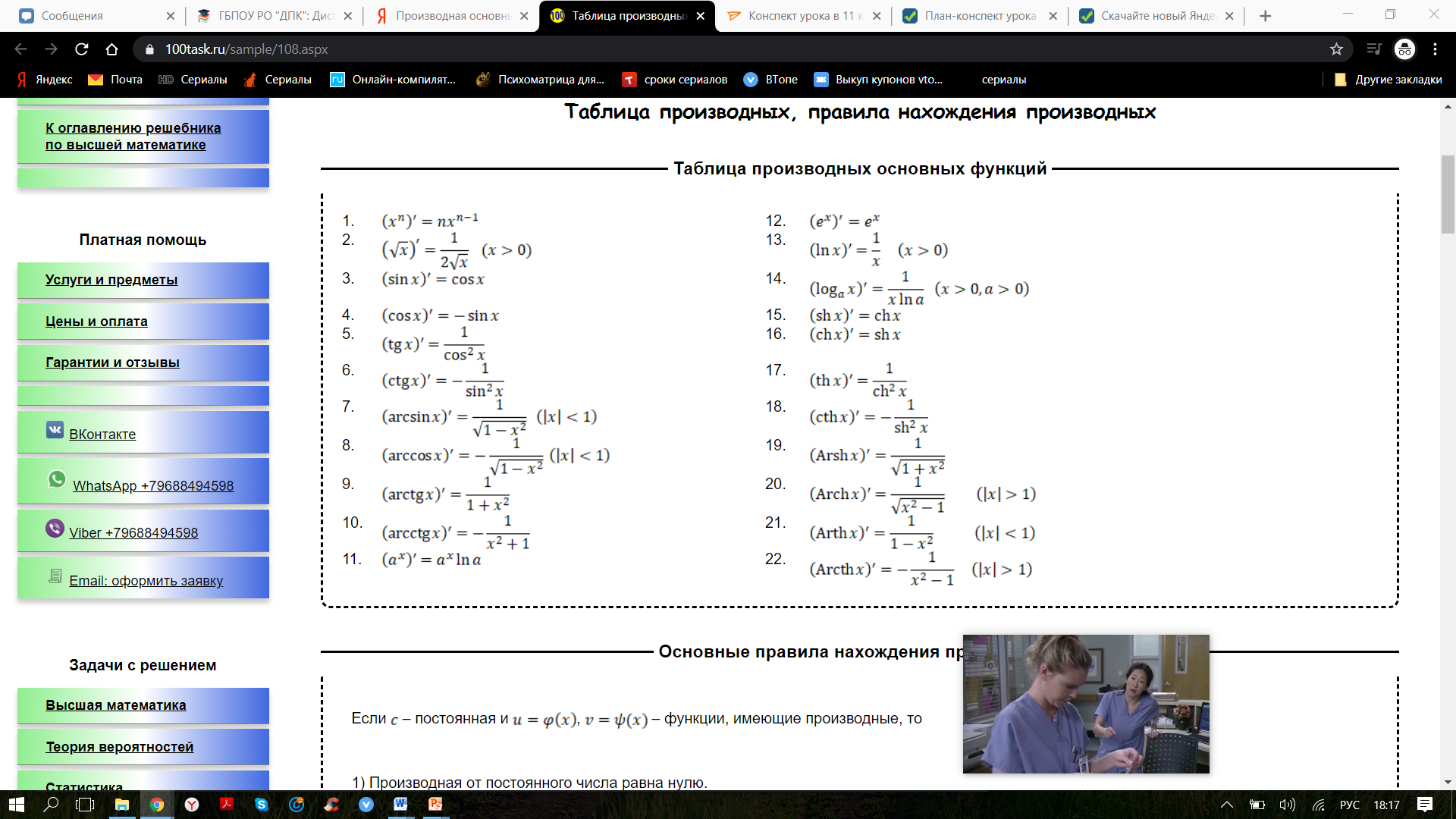 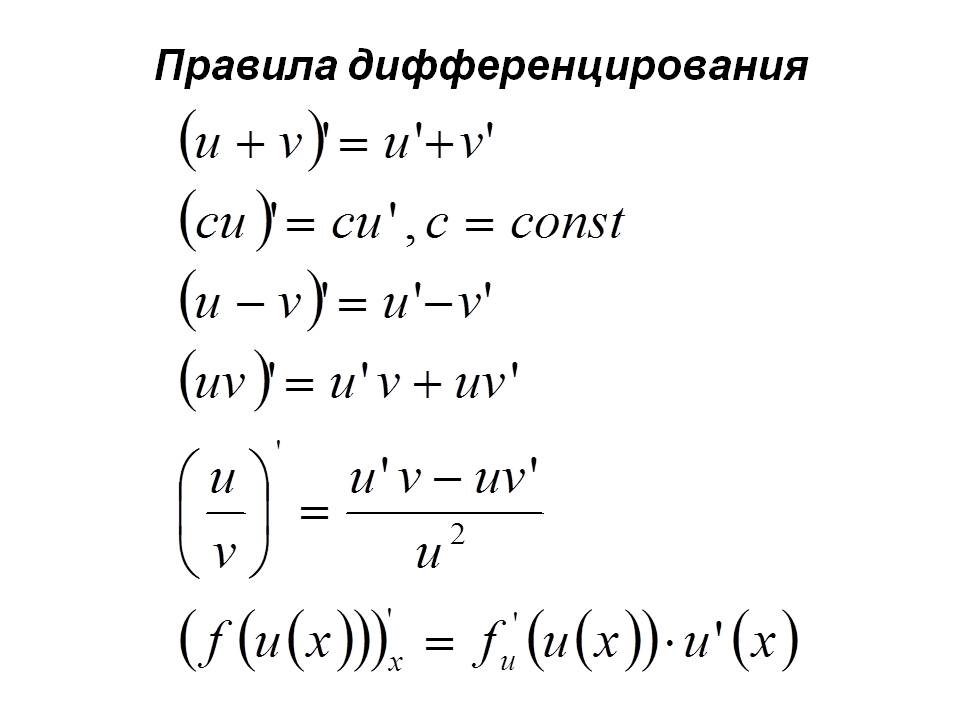 Производная:
Суммы
Произведения      ф-ии на число
Разности 2-ух         ф-ий
Произведения       2-х ф-ий

Частного 2-х ф-ий


Сложной функции
Примеры
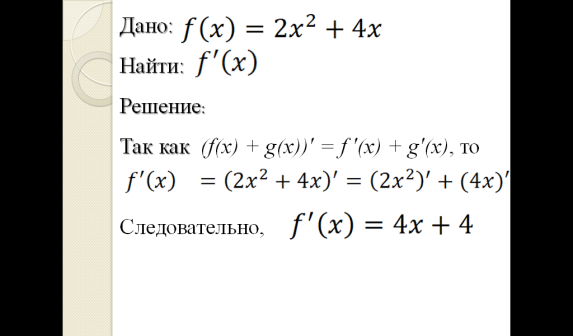 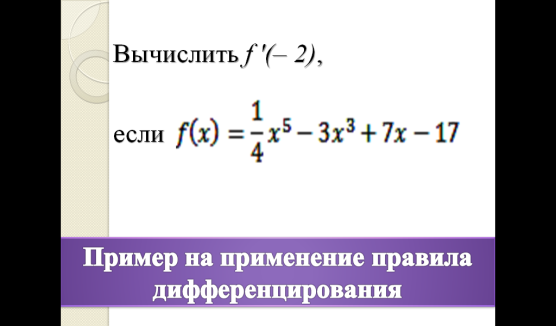 f '(0)=2∙0 – 2 = – 2; 
f '(2)=2∙2 – 2 = 2.
Задачи
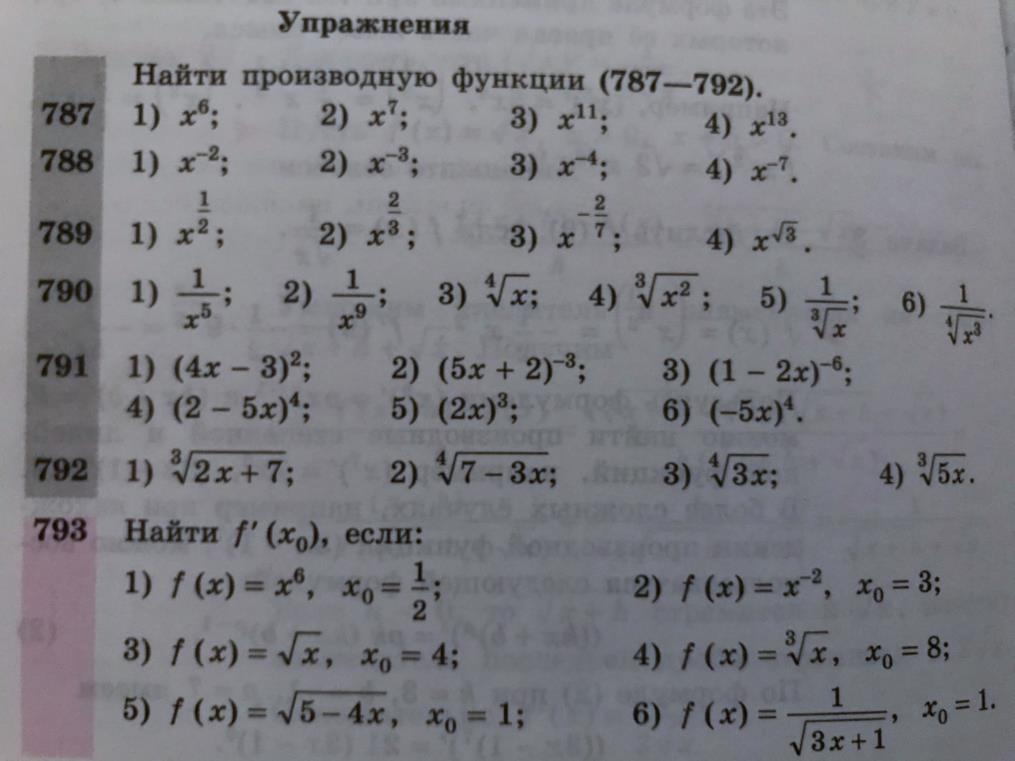 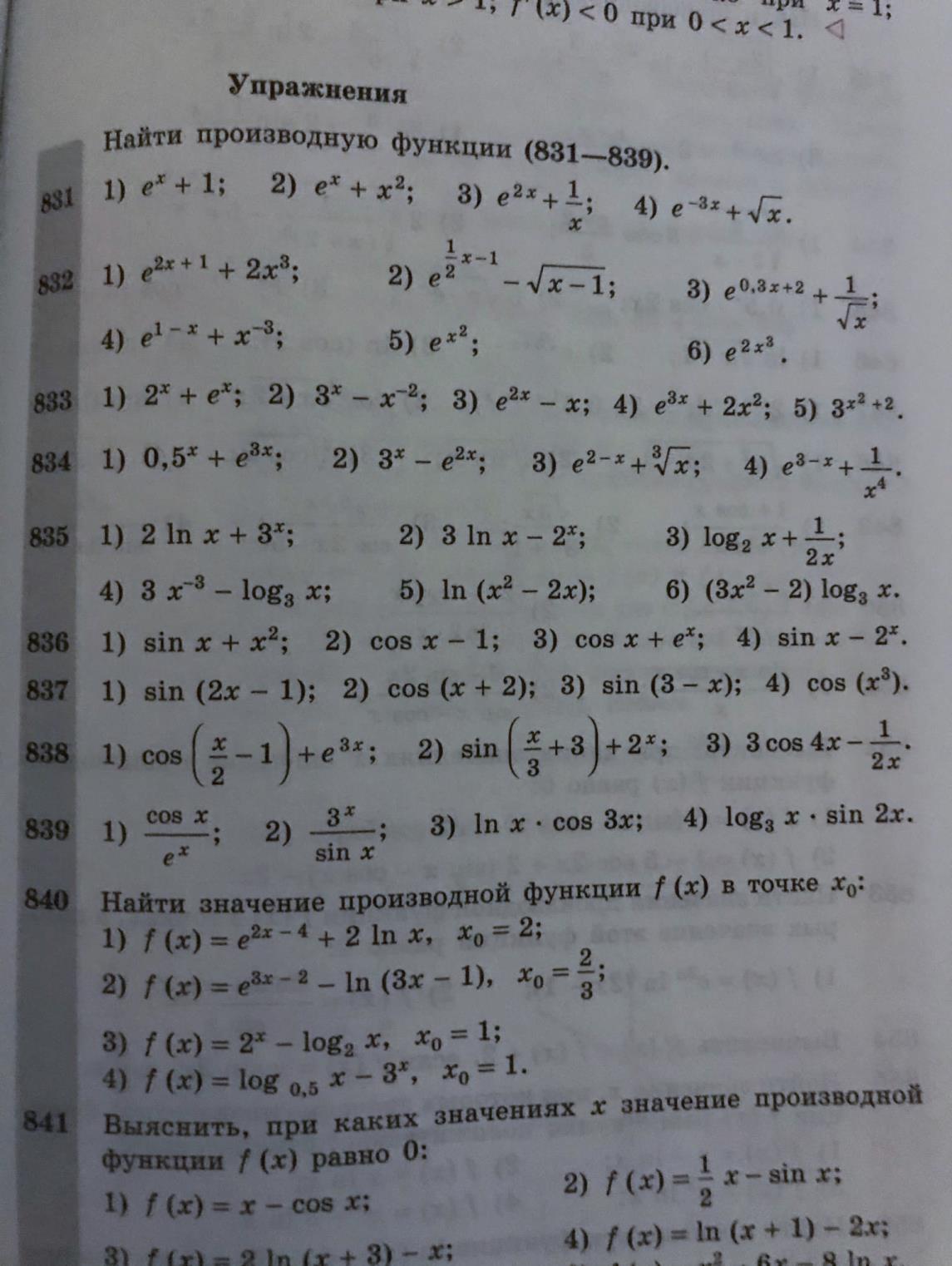 Обязательно: 787 – 792 (нечетные)
                          831, 833, 835, 837, 839,  
                          840(1, 3)
Доп. оценка:  793
Задачи
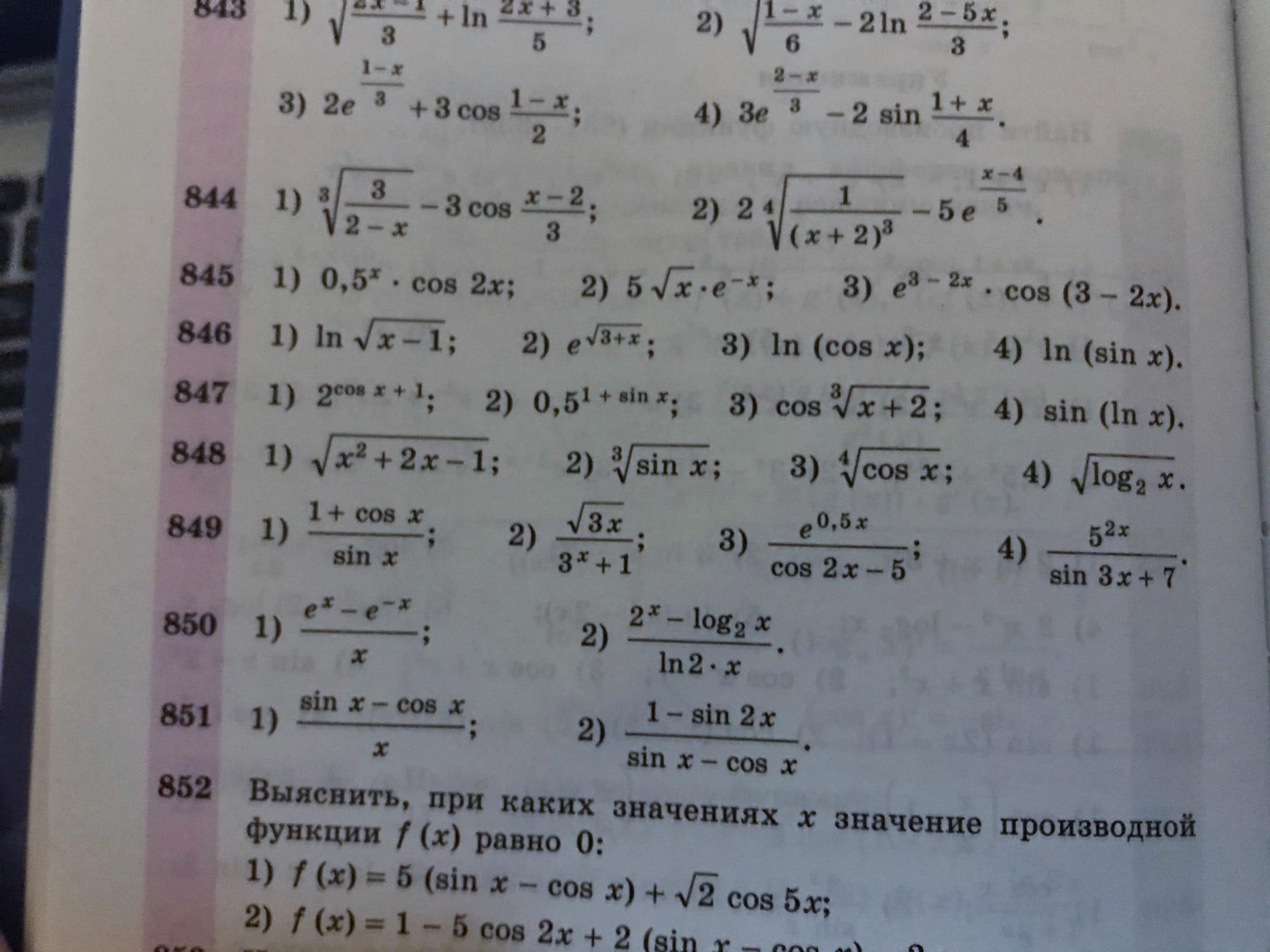 Обязательно: 844, 846
Доп. оценка:  850, 851
Как и Куда сдавать работу?
Все студенты выполняют задания либо письменно и фотографируют, 
либо в док. Word и присылают файл.
Каждая фотография (Документ) должны иметь название в формате Фамилия_Имя
На выполнение заданий дается 4 дня (с момента появления на сайте)
Старосты!!!
собирают отчеты от всех  студентов, присылают мне одним архивом 
(почта: katerinavikol@yandex.ru). 
Архив должен содержать папки с фамилиями студентов.
5. Принимаются отчеты от всей группы сразу (отдельно студентов проверять не буду). Если до конца указанного времени работы не сделаны, и отчеты от старост не получены, все оценки снижаются (1 день – 1 балл)
6. Конспект теории обязателен, но мне присылать не нужно (будет проверяться позднее)